Strengthening the Quality, Use, and Accessibility of Part C IDEA Section 618 Data
Wednesday, August 15, 2018
Presenters
Meredith Miceli, OSEP, Research to Practice Division
Richelle Davis, OSEP, Research to Practice Division
Becca Smith, OSEP, Research to Practice Division
Amy Bae, OSEP, Monitoring and State Improvement Planning Division
Liz Fening, NCES, Elementary Secondary Branch/ EDFacts
Agenda
IDEA Section 618 Part C Data Quality Review 
Data Use, Publication, & Access to IDEA Section 618 Part C Data
IDEA Section 618 Part C Data Quality Review
Representing the EDFacts Team
Liz Fening
NCES, Administrative Data Division, Elementary and Secondary Branch (ESB) Liaison
5
DQ Review Process
Review data to identify anomalies/unexpected values
Timeliness, Completeness, Accuracy
Provide feedback to State through PSC and OMB Max
Receive updated data and/or state responses
Repeat for a second round of feedback (Assessment only)
Review data and assesses final quality that informs internal data use, final public file production and public data notes document
6
CCD Dropouts and Completers
CCD Membership, Staffing and Special Populations
CCD Directory
IDEA Discipline, Exiting, Personnel
IDEA Child Count
IDEA MOE/CEIS
Assessment
Assessment
DQ Review Calendar
CSPR Part I
CSPR Part I
IDEA Assessment
IDEA Assessment
DQ outreach, resubmission and state notes
ACGR
ACGR
CSPR Part II
CSPR Part II
GFSA
GFSA
7
IDEA DQ Review Calendar
IDEA Discipline, Exiting, Personnel
IDEA Child Count
IDEA MOE/CEIS
Discipline
005 – CWD Removal to Interim Alternative Educational Setting
006 - CWD Suspensions/Expulsions
007 – CWD Reasons for Unilateral Removal
088 – CWD Disciplinary Removals
143 – CWD Total Disciplinary Removals
144 - Educational Services During Expulsion
Part C Dispute Resolution
Maintenance of Effort Reduction (MOE) and Coordinated Early Intervening Services (CEIS)
Exiting
009 – CWD Exiting Special Education
Part C Exiting
Personnel
070 - Special Education Teachers (FTE)
099 - Special Education Related Services Personnel
112 - Special Education Paraprofessionals
002 – CWD School Age
089 – CWD Early
Part C Child Count and Settings
IDEA Assessment
IDEA Assessment
175: Academic Achievement in Mathematics
178: Academic Achievement in Reading (Language Arts) 
185: Assessment Participation in Mathematics
188: Assessment Participation in Reading/Language Arts
8
IDEA DQ Review Calendar
9
Key EDFacts Websites
EDFacts Initiative website
https://ed.gov/edfacts
Documentation
LEA and School public data files
EDFacts Community Site
https://edfacts.grads360.org 
PSC Resources
10
Who should be reported in the Part C Exiting data collection?
Report the number of infants and toddlers with disabilities who, during the 12-month reporting period, either no longer received services under Part C prior to age three or reached age three, and for each child, report by race/ethnicity, gender, and reason that services are no longer received.
Part C Exiting Reporting Category: “Attempts to contact the parent and/or child were unsuccessful”
Include all children, under the age of three, who had an active IFSP, and for whom Part C personnel have been unable to provide early intervention services either due to lack of response from the parent or family, or inability to contact or locate the family or child after repeated, documented attempts. Include in this category any child who was no longer receiving services under Part C before reaching age three, and who has not been reported in the other reporting categories.
How are kids in the extended Part C option reported in the Part C Exiting data collection?
Under reporting category – “Part B eligible, continuing in Part C” 
Include all children determined to be eligible for Part B, and whose parents were offered and consented to have their child remain in Part C under 20 USC 1432(5)(B)(ii) and 1435(c).  
The Part B eligible, continuing in Part C category may ONLY be used by a state whose application for IDEA Part C funds includes a policy under which parents of children with disabilities who were eligible for services under IDEA Section 619 and previously received services under Part C may continue to receive early intervention services under Part C beyond age three.  
States that do not offer this option under 20 USC 1432(5)(B)(ii) and 1435(c) may NOT report children in this category.  “
Statutory Requirement to Collect data on those continuing in the extended Part C option
Section 1435(c)(3)
	(3) Reporting requirement
	If a statewide system includes a State policy 	described in paragraph (1), the State shall submit 	to the Secretary, in the State’s report 	under section 	1437(b)(4)(A) of this title, a report on the number 	and percentage of children with disabilities who are 	eligible for services under section 1419 of this title 	but whose parents choose for such children to 	continue to receive early intervention services under 	this subchapter.
How are kids leaving the extended Part C option captured in the Part C Exiting data collection?
They are not captured in the Part C Exiting data collection. 
Rationale:
Due to a child’s age when they leave the extended Part C option, they would not meet the following criteria to be included in this data collection: 
“no longer received services under Part C prior to age three or reached age three”
DiscussionHow can osep help states address IDEA section 618 data quality challenges?
Data Use, Publication, and Analysis: APR, Matrix, & Determinations
How the 618 Data Are Used in the APR, Accountability Matrix, and Determinations
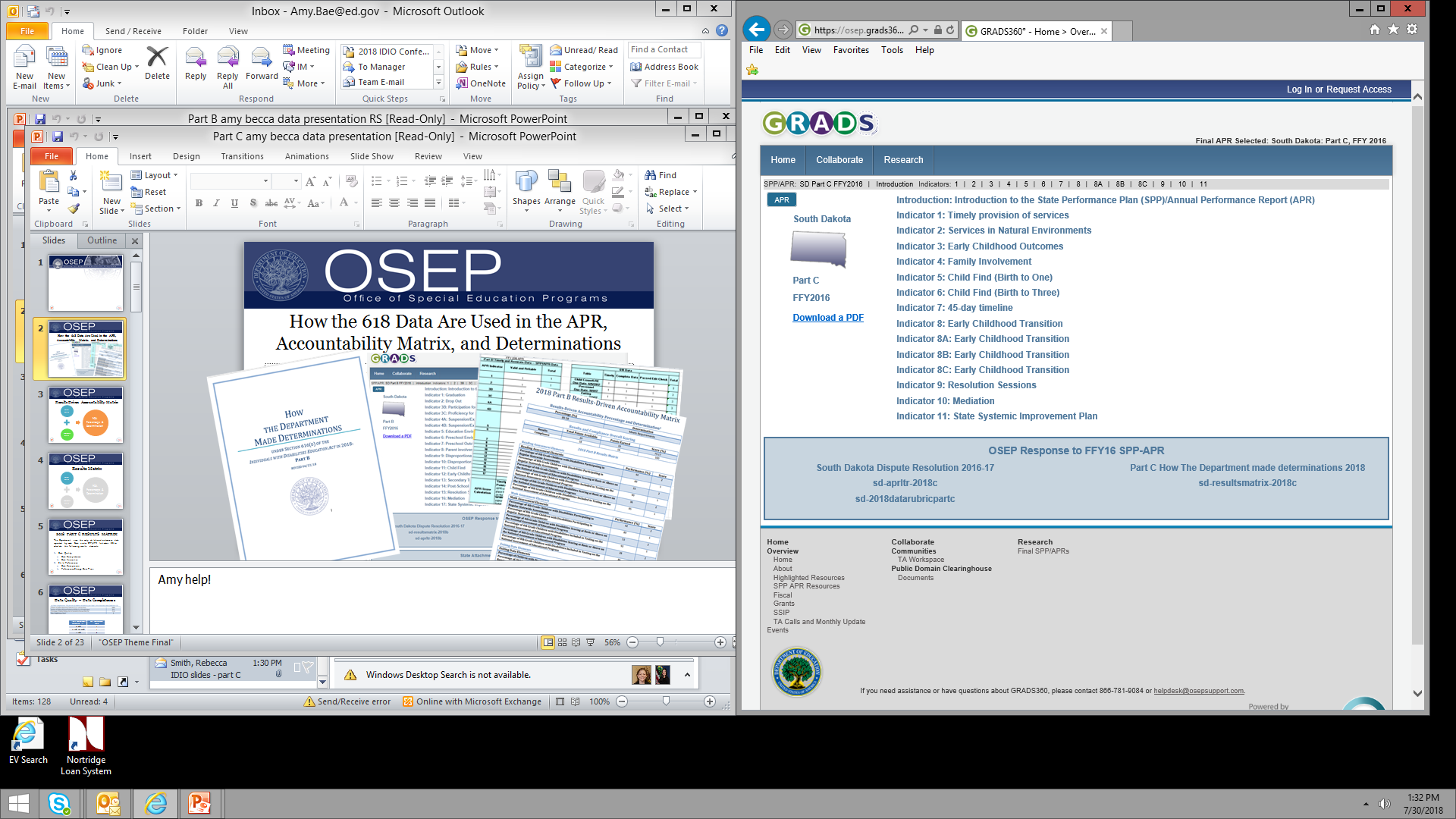 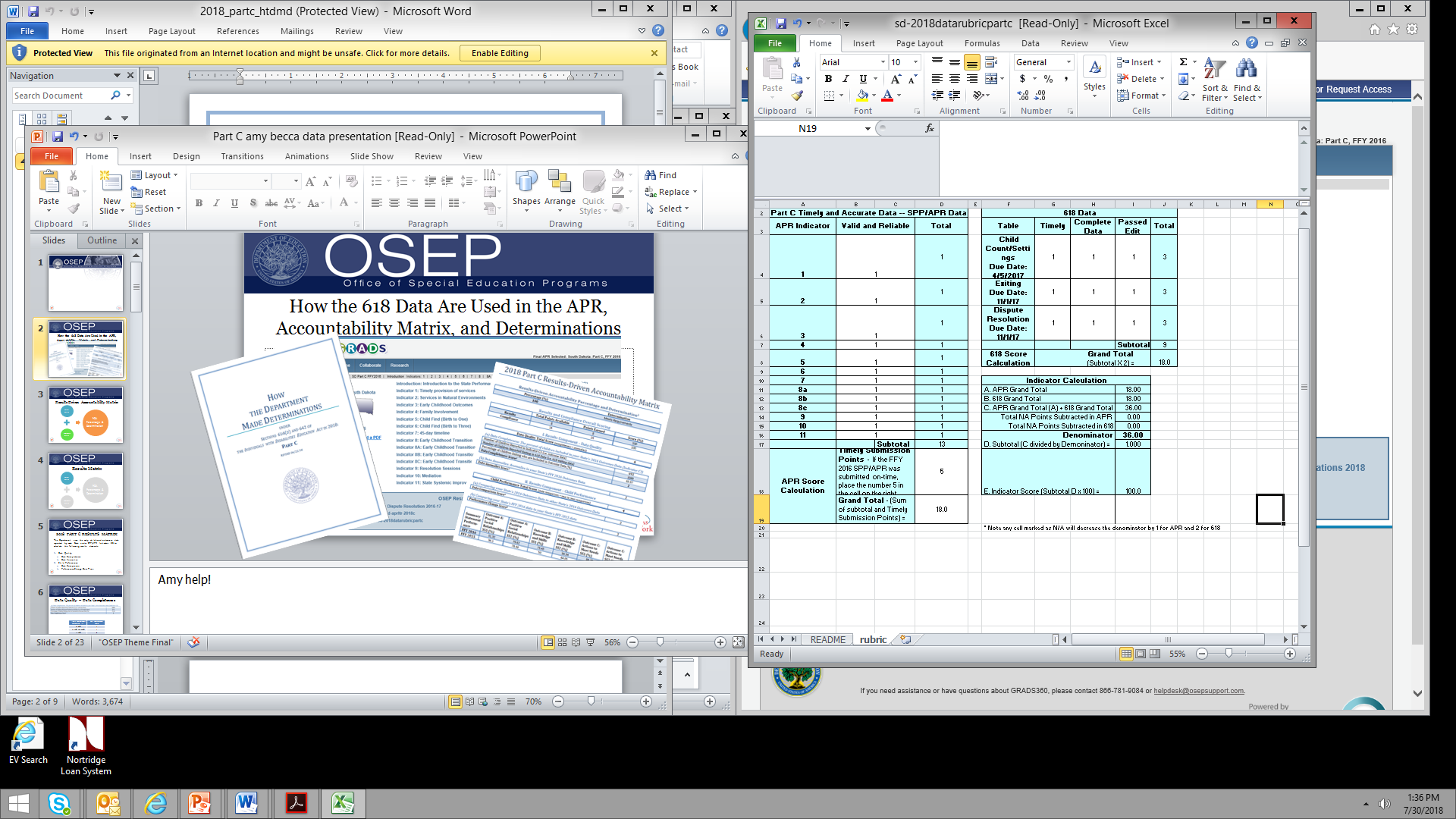 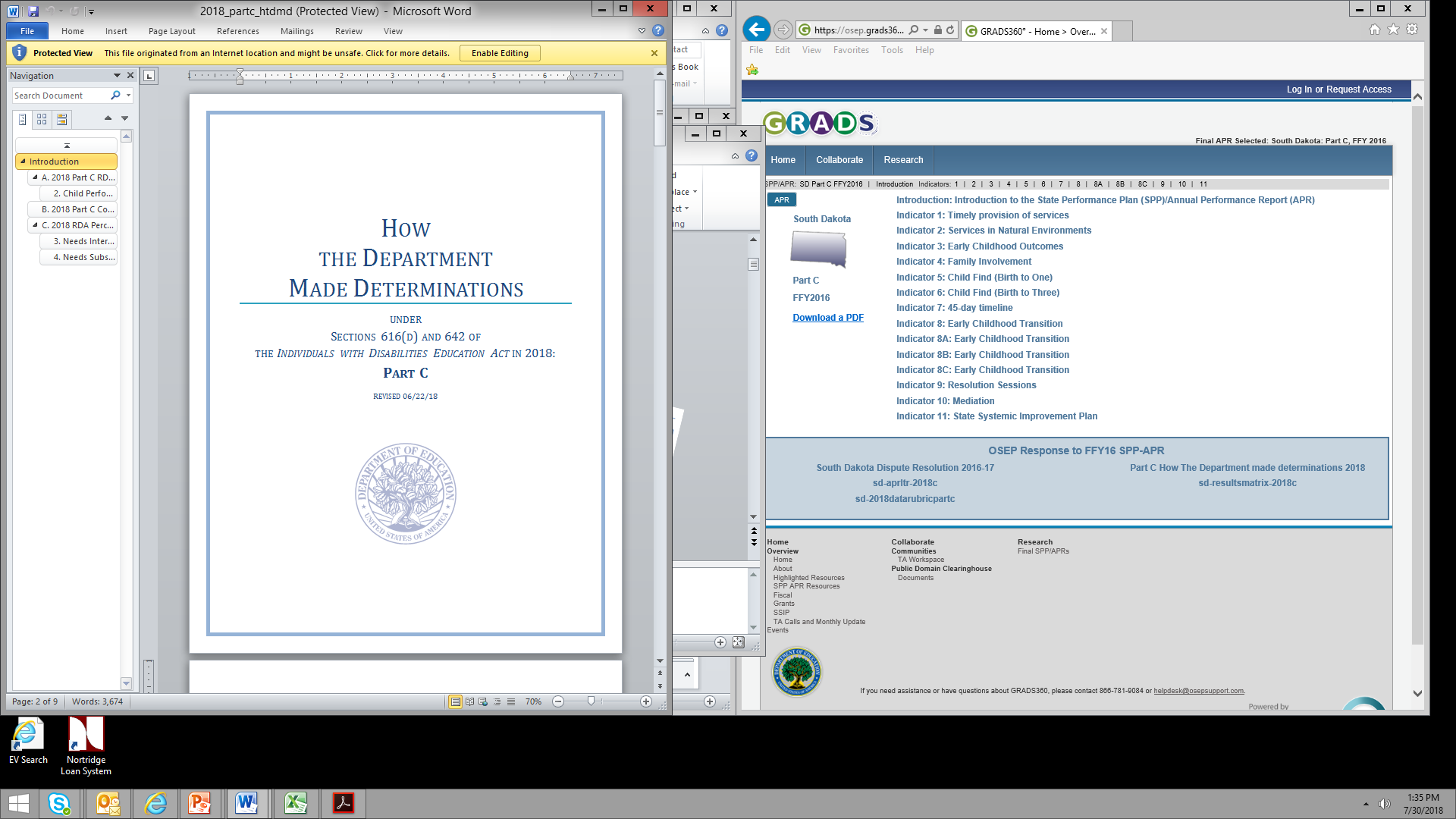 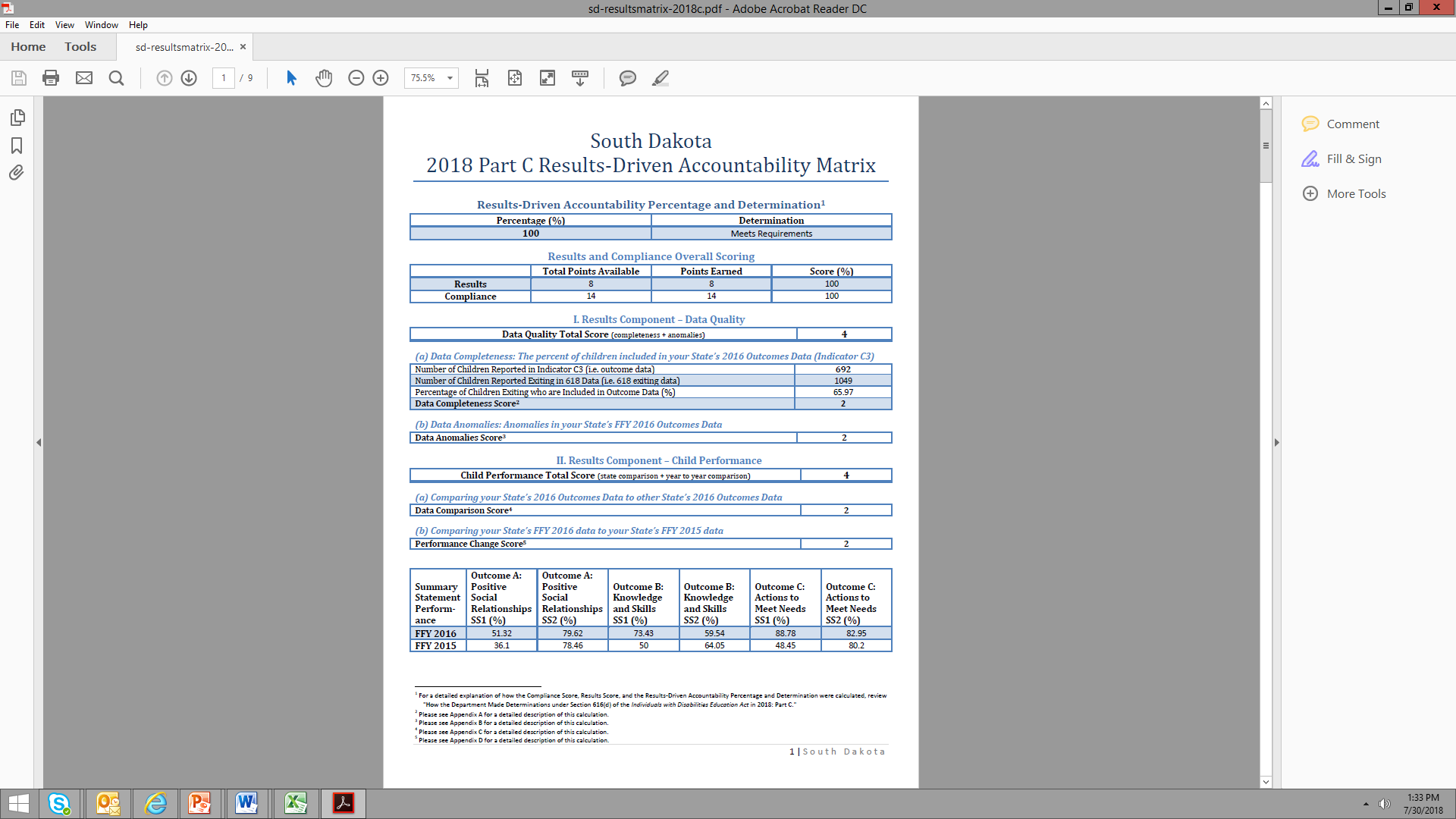 Results Driven Accountability Matrix
Results Matrix
2018 PART C RESULTS MATRIX
Data Quality
Data Completeness
Data Anomalies

Child Performance
Data Comparison
Performance Change Over Time
2018 PART C RESULTS MATRIX
The Department uses the early childhood outcomes data reported by each State under SPP/APR Indicator C3 to calculate the following results elements:
Child Performance
Data Quality
Results Matrix
Child Performance
Data Quality
Results Matrix
Child Performance
Data Quality
Results Matrix
Child Performance
Data Quality
Compliance Matrix
2018 PART C COMPLIANCE MATRIX
2018 PART C COMPLIANCE MATRIX
In making each State’s 2018 determination, the Department used a Compliance Matrix, reflecting the following data:
The State’s FFY 2016 data for Part C Compliance Indicators 1, 7, 8A, 8B, and 8C (including whether the State reported valid and reliable data for each indicator); and whether the State demonstrated correction of all findings of noncompliance it had identified in FFY 2015 under such indicators; 
The timeliness and accuracy of data reported by the State under sections 616, 618, and 642 of the IDEA; 
The State’s FFY 2016 data, reported under section 618 of the IDEA, for the timeliness of State complaint and due process hearing decisions;
Longstanding Noncompliance.
Scoring of the Matrix for Compliance Indicators
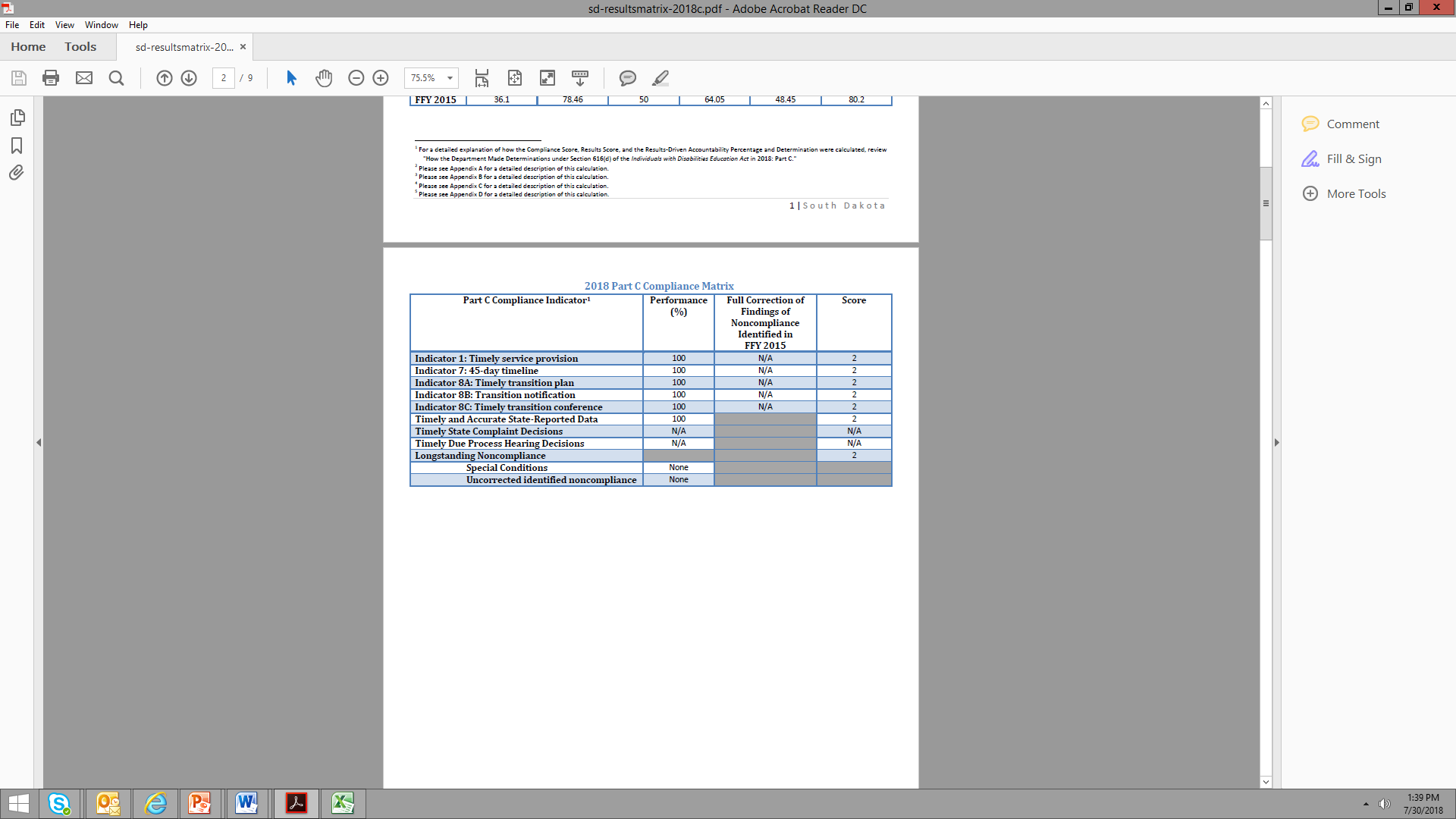 Scoring of the Matrix for Compliance Indicators 1, 7, 8A, 8B, and 8C
In the 2018 Part C Compliance Matrix, a State received points as follows for each of Compliance Indicators 1, 7, 8A, 8B, and 8C:
Two points, if either:
The State’s FFY 2016 data for the indicator were valid and reliable, and reflect at least 95% compliance; or
The State’s FFY 2016 data for the indicator were valid and reliable, and reflect at least 90% compliance; and the State identified one or more findings of noncompliance in FFY 2015 for the indicator, and has demonstrated correction of all findings of noncompliance identified in FFY 2015 for the indicator. Such full correction is indicated in the matrix with a “Yes” in the “Full Correction of Findings of Noncompliance Identified in FFY 2015” column. 
One point, if the State’s FFY 2016 data for the indicator were valid and reliable, and reflect at least 75% compliance, and the State did not meet either of the criteria above for two points. 
Zero points, under any of the following circumstances:
The State’s FFY 2016 data for the indicator reflect less than 75% compliance; or
The State’s FFY 2016 data for the indicator were not valid and reliable; or
The State did not report FFY 2016 data for the indicator.
Scoring of the Matrix for Timely and Accurate State-Reported Data
In the 2018 Part C Compliance Matrix, a State received points as follows for Timely and Accurate State-Reported Data : 
Two points, if the OSEP-calculated percentage reflects at least 95% compliance. 
One point, if the OSEP-calculated percentage reflects at least 75% and less than 95% compliance.
Zero points, if the OSEP-calculated percentage reflects less than 75% compliance.
Scoring of the Matrix for Timely State Complaint Decisions and Timely Due Process Hearing Decisions
In the 2018 Part C Compliance Matrix, a State received points as follows for timely State complaint decisions and for timely due process hearings, as reported by the State under section 618 of the IDEA: 
Two points, if the State’s FFY 2016 data were valid and reliable, and reflect at least 95% compliance. 
One point, if the State’s FFY 2016 data reflect at least 75% and less than 95% compliance.
Zero points, if the State’s FFY 2016 data reflect less than 75% compliance.
Not Applicable (N/A), if the State’s data reflect less than 100% compliance, and there were fewer than ten State complaint decisions or ten due process hearing decisions.
Scoring of the Matrix for Long-Standing Noncompliance (Includes Both Uncorrected Identified Noncompliance and Special Conditions)
In the 2018 Part C Compliance Matrix, a State received points as follows for the Long-Standing Noncompliance component: 
Two points, if the State has:
No remaining findings of noncompliance identified by OSEP or the State; in FFY 2014 or earlier, and 
No Special Conditions on its FFY 2017 grant award that are in effect at the time of the 2018 determination.
One point, if either or both of the following occurred:
The State has remaining findings of noncompliance, identified by OSEP or the State, in FFY 2014, FFY 2013, and/or FFY 2012, for which the State has not yet demonstrated correction (see the FFY 2016 OSEP Response to the State’s FFY 2016 SPP/APR in GRADS 360 for specific information regarding these remaining findings of noncompliance); and/or
The Department has imposed Special Conditions on the State’s FFY 2017 Part C grant award and those Special Conditions are in effect at the time of the 2018 determination. 
Zero points, if either or both of the following occurred:
The State has remaining findings of noncompliance identified, by OSEP or the State, in FFY 2011 or earlier, for which the State has not yet demonstrated correction (see the OSEP Response to the State’s FFY 2016 SPP/APR in GRADS 360 for specific information regarding these remaining findings of noncompliance); and/or
The Department has imposed Special Conditions on the State’s last three (FFYs 2015, 2016, and 2017) IDEA Part C grant awards, and those Special Conditions are in effect at the time of the 2018 determination.
Data Rubric
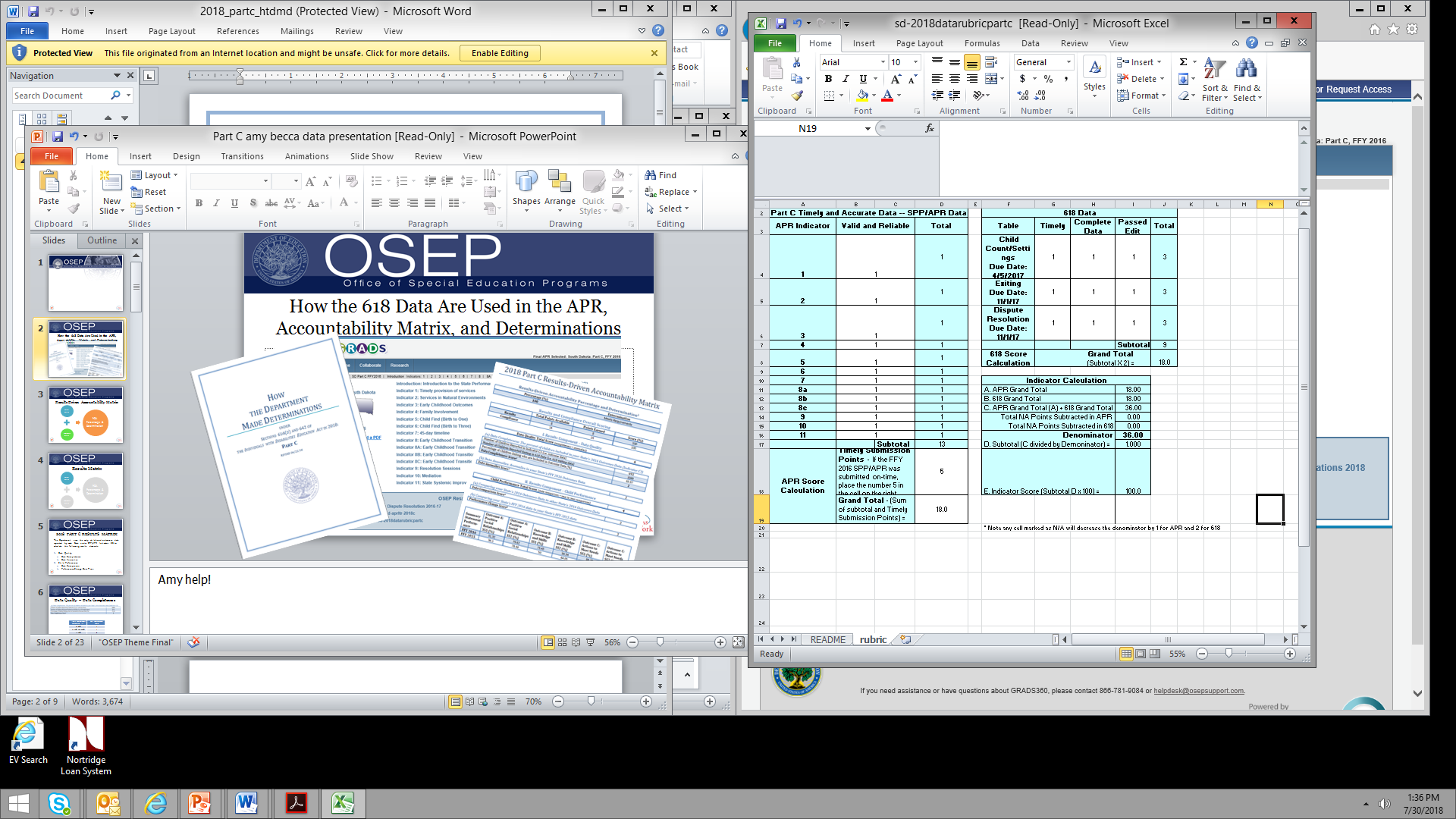 618 Data Rubric Criteria
Timely –   A State will receive one point if it submits all EDFacts files or the entire EMAPS survey associated with the IDEA Section 618 data collection to ED by the initial due date for that collection 

Complete Data – A point will be provided if a state submits data for all data elements, subtotals, totals as well as responses to all questions associated with a specific data collection by the initial due date. No data is reported as missing. No placeholder data is submitted. State-level data include data from all districts or agencies.
618 Data Rubric Criteria (Cont’d)
Passed Edit Check – A point will be provided if a state submits data that meets all the edit checks related to the specific data collection by the initial due date. The counts included in 618 data submissions are internally consistent within a data collection. See the EMAPS User Guide for each of the Part C 618 Data Collections for a list of edit checks (available at: https://www2.ed.gov/about/inits/ed/edfacts/index.html).
Accountability Matrix
2018 RDA Percentage and 2018 Determination
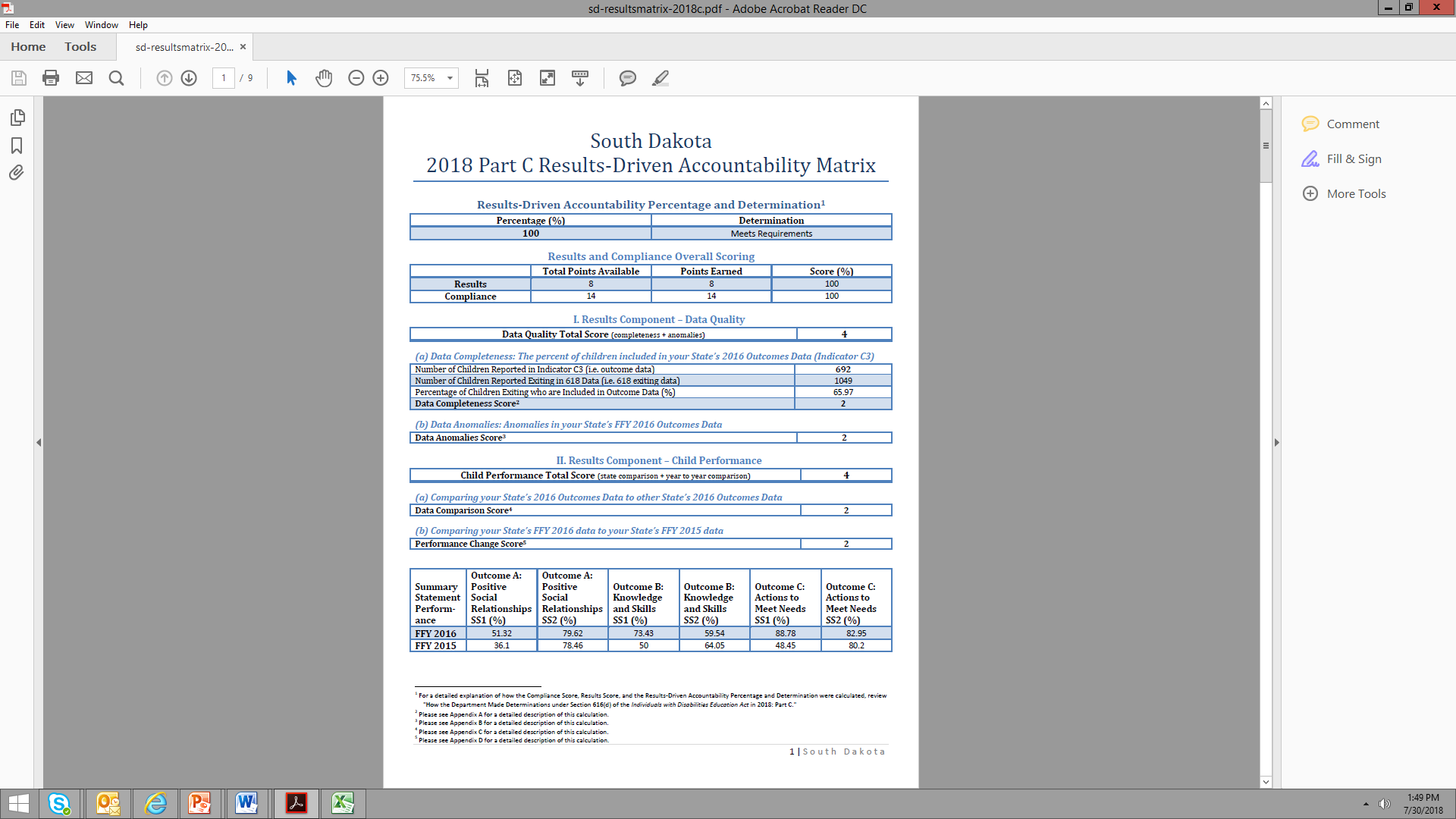 2018 RDA Percentage and 2018 Determination
The State’s RDA Percentage was calculated by adding 50% of the State’s Results Score and 50% of the State’s Compliance Score. The State’s RDA Determination is defined as follows: 
Meets Requirements	A State’s 2018 RDA Determination is Meets Requirements if the RDA Percentage is at least 80%, unless the Department has imposed Special Conditions on the State’s last three (FFYs 2015, 2016, and 2017) IDEA Part C grant awards, and those Special Conditions are in effect at the time of the 2018 determination.
Needs Assistance 	A State’s 2018 RDA Determination is Needs Assistance if the RDA Percentage is at least 60% but less than 80%. A State would also be Needs Assistance if its RDA Determination percentage is 80% or above, but the Department has imposed Special Conditions on the State’s last three (FFYs 2015, 2016, and 2017) IDEA Part C grant awards, and those Special Conditions are in effect at the time of the 2018 determination. 
Needs Intervention 	A State’s 2018 RDA Determination is Needs Intervention if the RDA Percentage is less than 60%. 
Needs Substantial Intervention The Department did not make a determination of Needs Substantial Intervention for any State in 2018.
2018 RDA Part C Determinations
APR Look-Fors
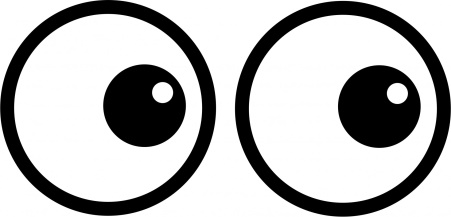 Reporting progress
09/02 
Representativeness
Using accurate citations
Using the APR Data to Drive Continuous Improvement
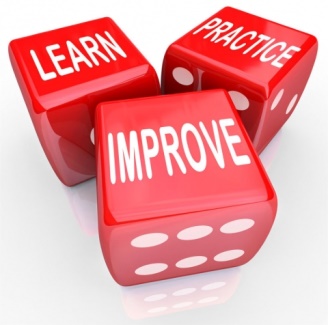 Looking at the matrix data to identify areas for improvement 
Focusing on data close to the targets
Clearing up long standing non compliance
Identifying data that aligns with other current improvement efforts
Where To Find Information on the APR, Accountability Matrix, and Determinations
https://osep.grads360.org/#program/spp-apr-resources
https://sites.ed.gov/idea/data/
Data Use, Publication, and Analysis:  Disclosure Avoidance Methodologies
Disclosure Review Board (DRB)
Disclosure Review Board (DRB) is a collaborative council that reviews proposed data releases and disclosure avoidance methodologies by ED’s program offices for consistency and privacy protection standards. 

EDFacts resource: https://www2.ed.gov/about/inits/ed/edfacts/ed-disclosure-avoidance-overview.pdf
Disclosure Avoidance Methodology for Part C Child Count and Settings Data File
Suppress all data for any demographic group (i.e., race or gender) that has only 1-2 individuals for the state/entity.
Suppress all data for the next smallest demographic group, if necessary.
If one group suppressed under Steps 1 and 2 does not have a value of greater than 1, suppress all data for an additional demographic group with a value of greater than 1.
Suppress data for a 2nd state/ entity if data are suppressed for only one state/ entity.
Disclosure Avoidance Methodology for Part C Exiting Data File
Suppress all data for any demographic group (i.e., race or gender) that has only 1-2 individuals for the state/entity.
Suppress all data for the next smallest demographic group, if necessary.
If one group suppressed under Steps 1 and 2 does not have a value of greater than 1, suppress all data for an additional demographic group with a value of greater than 1.
Suppress data for a 2nd state/ entity if data are suppressed for only one state/ entity.
Disclosure Avoidance Methodology for Part C Dispute Resolution Data File
No disclosure avoidance methodology necessary for this data file.
Source for IDEA Section 618 Data File Disclosure Avoidance Methodologies
IDEA Section 618 data file documentation – available at: 
https://www2.ed.gov/programs/osepidea/618-data/collection-documentation/index.html#datadocs
Discussion  How do states use the idea section 618 data?
Upcoming changes:EMAPS Interface
Partner Support Center (PSC)
The PSC is open from 8 a.m. to 6 p.m. ET, Monday through Friday:
Toll Free: 877-457-3336(877-HLP-EDEN)Fax: 888-329-3336(888-FAX-EDEN)Federal Relay Service: 800-877-0996 (Voice/TTY) / federalrelay@sprint.comE-mail: EDEN_SS@ed.gov
Questions?